Melasma
What is Melasma?
Brown patches on the face
Most common in women
(90% of cases)
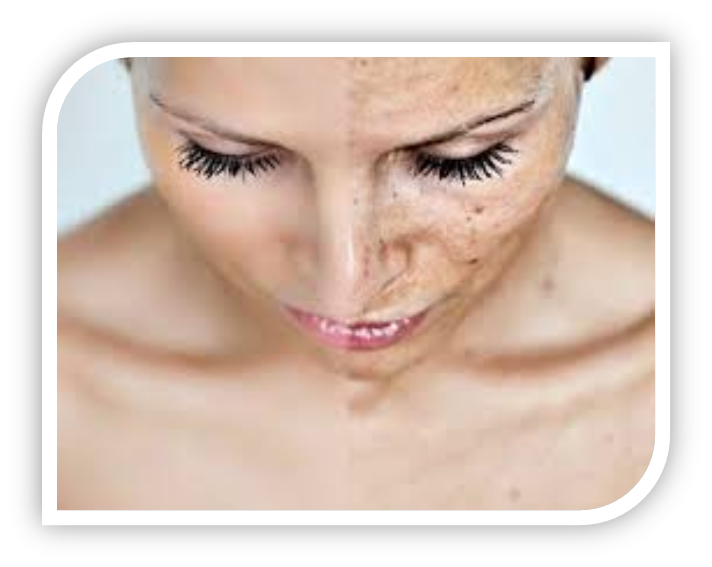 What Causes Melasma?
Female hormones estrogen and progesterone
Sun exposure 
Darker skin
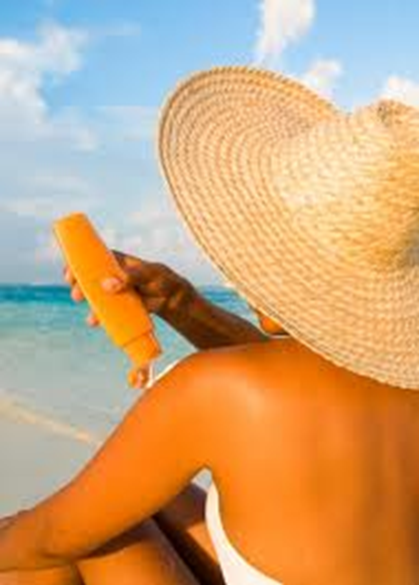 Symptoms of Melasma
Dark patches on the face
Usually symmetrical
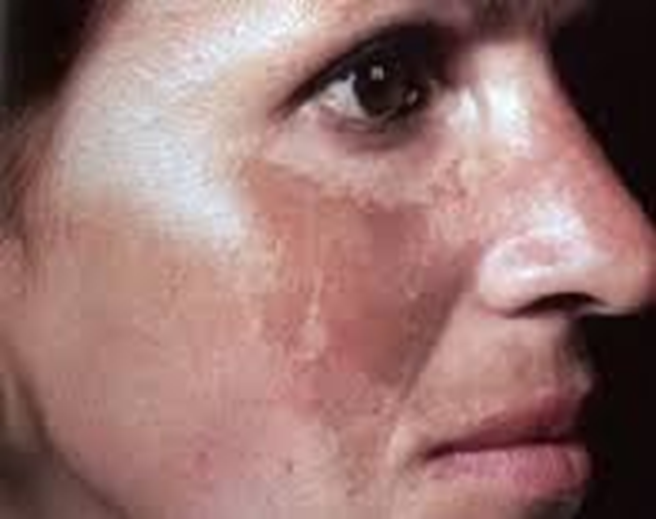 How Long Does It Last?
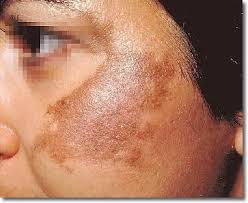 Can fade over time
Usually lasts your whole life
Treatments and costs
Creams
Hydroquinone ($15-$20)
Procedures
Chemical Peels (~$1000)
Laser Treatments (~$2000) 
Microdermabrasion ($150)
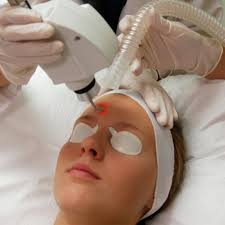